الموضوع
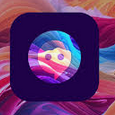 INSIGHTIQ
تحت إشراف:
من إعداد:
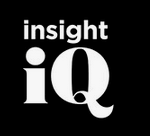 مقدمة
INSIGHTIQ
هي شركة متخصصة في تقديم حلول تحليلية واستشارات تعتمد على البيانات، مما يساعد الشركات والمؤسسات في اتخاذ قرارات مستنيرة باستخدام التحليلات المتقدمة وذكاء الأعمال (Business Intelligence). تقدم هذه الشركة مجموعة من الأدوات والخدمات التي تركز على تحليل البيانات واستخلاص رؤى قابلة للتنفيذ من كميات ضخمة من البيانات، بهدف تحسين الأداء التجاري وتحقيق النمو المستدام.
شركة  تأسست في عام 2010. تأسست بهدف تقديم حلول ذكية لتحليل البيانات ومساعدة الشركات على اتخاذ قرارات استراتيجية بناءً على الرؤى التي يتم استخلاصها من البيانات الكبيرة والتحليل المتقدم.
قد تطورت الشركة لتصبح أحد اللاعبين البارزين في مجال حلول التحليل الذكي والبيانات، وخدمتها لقطاعات متعددة مثل المالية، والتسويق، والرعاية الصحية، والتصنيع.
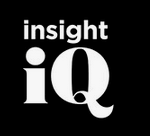 نشأة وتأسيس
التأسيس: تأسست في أواخر العقد الأول من القرن 21 (حوالي 2009-2010)، توفير أدوات قوية للمؤسسات التي تعتمد على هذه البيانات في اتخاذ
(Big Data)
قراراتها
لتحسين القدرة على تحليل البيانات الضخمة
المؤسسون: تأسست الشركة من قبل مجموعة من المتخصصين في مجال تحليل البيانات والتقنيات الرقمية، حيث جمعوا خبراتهم لتطوير أداة ومنصة يمكنها التعامل مع كميات ضخمة من البيانات ومساعدتها على تحويل هذه البيانات إلى رؤى قابلة للتنفيذ.
INSIGHTIQ
الهدف: كان الهدف الأساسي لـ
هو تمكين الشركات من تحليل بياناتها بشكل أسرع وأكثر دقة، مع توفير تقارير وتحليلات يمكن استخدامها لتحسين الأداء وزيادة الفعالية في عمليات الأعمال.
نظرة عامة حول شركة
القطاع: تحليل البيانات / الذكاء الاصطناعي / الأعمال الذكية.
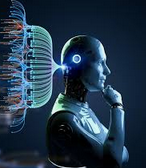 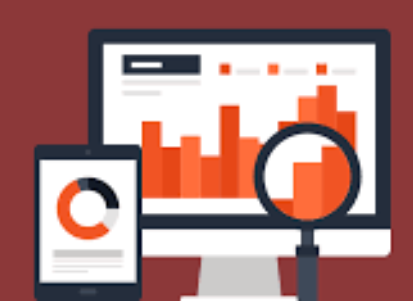 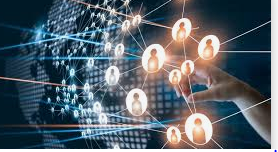 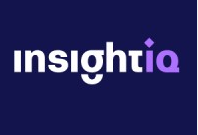 المنتجات والخدمات
(Big Data)
تحليل البيانات: تقوم الشركة بتقديم حلول تساعد الشركات في جمع وتحليل البيانات الكبيرة بطريقة تسهل استخدامها وتحقيق أقصى استفادة منها
Machine Learning
INSIGHTIQ أدوات تساعد الشركات في التنبؤ بالاتجاهات
التنبؤ والتحليل التنبؤي: باستخدام تقنيات التعلم الآلي
تقدم المستقبلية في السوق أو في سلوك العملاء
(Business Intelligence)
تساعد الشركات على إنشاء تقارير ذكية ورؤى تعتمد
استشارات استراتيجية: توفر استشارات متخصصة في تحليل البيانات وتوجيه استراتيجيات النمو بناءً على البيانات والتحليلات المتعمقة
الاستخدامات والتطبيقات
تستخدم الاستثماري هذا القطاع لتحليل البيانات المالية وتقديم رؤى حول المخاطر وفرص
INSIGHTIQ
01
التسويق: يساعد في فهم سلوك العملاء وتحسين الحملات التسويقية باستخدام التحليلات المستندة إلى البيانات
02
الصحة والرعاية الصحية: في تحسين رعاية المرضى وتحليل البيانات الطبية
03
التصنيع: تحليل الإنتاج وتحسين سلسلة الإمداد
نقاط القوة
توفير وقت وجهد: تساعد الشركات في تقليل الوقت والجهد المبذول في جمع وتحليل البيانات
تحقيق رؤى استراتيجية: تمكّن الشركات من اتخاذ قرارات أسرع وأكثر دقة استنادًا إلى البيانات.
تحسين الأداء: عبر تحسين استراتيجيات التسويق والعمليات التشغيلية.
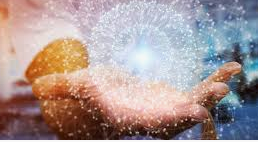 نقاط الضعف
قد تواجه شركة InsightIQ بعض نقاط الضعف التي يمكن أن تؤثر على قدرتها في التوسع والنمو في السوق. من أبرز هذه النقاط:
التنافس الشديد:
السوق مليء بالعديد من الشركات الكبرى التي تقدم حلولًا مشابهة في مجال تحليل البيانات والذكاء الاصطناعي، مثل 
Google Cloud وMicrosoft Azure، مما يجعل من الصعب على InsightIQ التميز بشكل واضح.
التعقيد التقني: بعض المستخدمين قد يواجهون صعوبة في التعامل مع أدوات نظرًا لتعقيد التكنولوجيا وتعدد الخيارات المتاحة.
يمكن أن تكون تكاليف الاشتراك أو استخدام خدمات الشركة مرتفعة بالنسبة لبعض الشركات الصغيرة والمتوسطة، مما قد يحد من القدرة على الوصول إلى بعض الأسواق.
التكلفة:
تعتمد الشركة بشكل كبير على البيانات التي يتم جمعها وتحليلها، وفي حال كانت البيانات غير دقيقة أو غير كاملة، قد تؤثر سلبًا على جودة التحليلات.
الاعتماد على البيانات:
تحديات في التوسع إلى أسواق جديدة نظرًا لاختلاف احتياجات العملاء من منطقة لأخرى، وقد يكون من الصعب تكييف تقنياتها لتلائم جميع هذه الأسواق.
قد تواجه
التوسع العالمي:
الفرص والتهديدات InsightIQ
الفرص:
النمو المستمر في صناعة البيانات الكبيرة (Big Data): مع تزايد حجم البيانات التي تنتجها الشركات والمؤسسات، تزداد الحاجة إلى أدوات تحليل البيانات الذكية مثل InsightIQ. الفرصة تكمن في تقديم حلول متقدمة للتحليل التنبؤي و الذكاء الاصطناعي للمساعدة في التعامل مع كميات البيانات الهائلة التي يحتاجها السوق.
التوسع في أسواق جديدة: العديد من الشركات في الأسواق الناشئة (مثل آسيا وأفريقيا) تتجه نحو رقمنة أعمالها وتحديث بنيتها التحتية التقنية. InsightIQ يمكنها الاستفادة من هذه الفرصة لتوسيع نطاق خدماتها في هذه الأسواق التي تشهد نموًا كبيرًا في تقنيات البيانات والذكاء الاصطناعي.
التحول الرقمي في المؤسسات الحكومية والخاصة: الحكومات والشركات الكبرى على مستوى العالم في مرحلة تحول رقمي مستمرة، وهذا يفتح فرصًا كبيرة لـ InsightIQ لتقديم حلول تحليل البيانات لمجموعة متنوعة من القطاعات مثل الصحة، والتعليم، والطاقة، والخدمات المالية.
زيادة الاعتماد على الذكاء الاصطناعي والتعلم الآلي: تزداد التطبيقات الصناعية لـ الذكاء الاصطناعي و التعلم الآلي بشكل مستمر. يمكن لـ InsightIQ الاستفادة من هذا الاتجاه عبر تطوير أدوات ذكية يمكن أن تساعد في تسريع التحليل وتحسين العمليات عبر التعلم العميق و التحليل التنبؤي.
التهديدات:
التنافس القوي: يوجد العديد من الشركات الكبرى التي تقدم حلولًا مشابهة في مجال تحليل البيانات و الذكاء الاصطناعي. من أبرز المنافسين Google، Microsoft Azure، Amazon Web Services (AWS)، وكذلك الشركات المتخصصة مثل Palantir و Tableau. هذا التنافس قد يحد من قدرة InsightIQ على اكتساب حصة سوقية كبيرة.
التغيرات السريعة في التكنولوجيا: في صناعة التكنولوجيا، التغيرات سريعة للغاية. قد تواجه 
InsightIQ تحديات في مواكبة أحدث التطورات في مجالات مثل التعلم العميق و الذكاء الاصطناعي إذا لم تواصل الابتكار والتحديث المستمر لمنتجاتها. فعدم الاستجابة السريعة للتغيرات قد يجعلها تتخلف عن المنافسين.
مخاوف الخصوصية والأمان: مع تزايد الاهتمام بحماية البيانات، قد تكون هناك تحديات تتعلق بسياسات الأمان وحماية الخصوصية. الشركات والعملاء قد يكونون حذرين من استخدام أدوات تحليل البيانات إذا لم تكن هناك ضمانات كافية لحماية بياناتهم الحساسة.
اعتماد الشركات على البيانات غير الكافية: إذا كانت البيانات التي توفرها الشركات التي تعتمد على 
InsightIQ غير دقيقة أو غير كاملة، فقد تؤثر هذه المشكلة على دقة التحليلات. وبالتالي، يمكن أن تتأثر سمعة الشركة في حال تم اكتشاف نتائج خاطئة أو مضللة استنادًا إلى تحليلات غير دقيقة.
التحولات الاقتصادية والسياسية: أي تقلبات في الاقتصاد العالمي أو التغيرات في السياسات الحكومية قد تؤثر سلبًا على القدرة على جذب العملاء أو توسيع السوق. فعلى سبيل المثال، التوترات الجيوسياسية أو التغييرات في القوانين المحلية المتعلقة بحماية البيانات (مثل اللائحة العامة لحماية البيانات GDPR في الاتحاد الأوروبي) قد تفرض تحديات إضافية على الشركات التي تعتمد على جمع وتحليل البيانات.
الشركات المنافسة
Tableau (جزء من Salesforce)
Microsoft Power BI
Palantir Technologies
المجال: تحليل البيانات، التصوير البياني، الذكاء الصناعي.
المجال: تحليل البيانات، التصوير البياني، الذكاء الاصطناعي.
المجال:
تحليل البيانات الضخمة، الذكاء الاصطناعي.
الوصف: تقدم حلولًا متقدمة لتحليل البيانات وتقديم تقارير مرئية.
الوصف
الوصف:
تعتبر 
Power BI 
من أهم أدوات تحليل البيانات التي تقدمها
 Microsoft
أدوات تحليل بيانات متقدمة بما في ذلك Qlik Sense وهي منصة لتحليل البيانات في الوقت الفعلي. تعتمد الشركة على تكنولوجيا الذكاء الاصطناعي و التعلم الآلي لاستخراج الرؤى من البيانات بشكل تلقائي وتحسين التجربة التحليلية للمستخدم.
Qlik
المجال
تحليل البيانات، الذكاء الاصطناعي
الوصف:
هي شركة معروفة بتطوير برمجيات لتحليل البيانات الضخمة والتعامل مع الأنماط المعقدة في البيانات.
AWS (Amazon Web Services) - Amazon QuickSight
Google Cloud Platform (BigQuery & AI Platform)
الحوسبة السحابية
المجال:
المجال: خدمات السحابة
الوصف:
تقدم
 Amazon QuickSight
الوصف :
Google Cloud مجموعة من الأدوات للتحليل الضخم للبيانات، مثل
IBM Watson Analytics
SAS Institute
الذكاء الاصطناعي، تحليل البيانات
المجال
تحليل البيانات، الذكاء الاصطناعي، التحليلات التنبؤية.
المجال
الوصف:
الوصف:
تقدم IBM Watson مجموعة من الحلول المتعلقة بـ الذكاء الاصطناعي، بما في ذلك Watson Analytics، التي تساعد الشركات على استخراج الرؤى من البيانات باستخدام تقنيات الذكاء الاصطناعي و التعلم الآلي
هي واحدة من الشركات الرائدة في مجال تحليل البيانات. تقدم حلولًا متكاملة في تحليل البيانات و الذكاء الاصطناعي
شركات التي تتعامل معها
تتعامل مع شركات تقنية كبيرة تقدم بنية تحتية لتخزين وتحليل البيانات مثل
Services (AWS)، Google Cloud Platform
الصناعات التحويلية واللوجستية
التجارة الإلكترونية والتجزئة
الرعاية الصحية
Cerner
Amazon
General Electric
McKesson
eBay
Siemens
تحليل باستال
العوامل الاجتماعية
Political
العوامل السياسية
التغيرات في سلوك المستهلك: في عصر البيانات الضخمة، يزداد الطلب على الأدوات التي تقدم تحليلات دقيقة وسريعة. العملاء في قطاعات مثل الرعاية الصحية، التجارة الإلكترونية، التمويل، و التصنيع قد يفضلون الحلول التي تقدمها
التشريعات الحكومية: شركات مثل InsightIQ التي تتعامل مع البيانات يجب أن تلتزم بالعديد من اللوائح والتشريعات المتعلقة بالبيانات، مثل اللائحة العامة لحماية البيانات (GDPR) في الاتحاد الأوروبي، و قانون حماية الخصوصية في كاليفورنيا (CCPA) في الولايات المتحدة. أي تغييرات في هذه القوانين قد تؤثر على كيفية جمع البيانات، تخزينها، وتحليلها.
العوامل التكنولوجية
العوامل الاقتصادية
التقدم في الذكاء الاصطناعي والتعلم الآلي: يتطور مجال الذكاء الاصطناعي بسرعة، وهذا يخلق فرصًا كبيرة لـ
النمو الاقتصادي: النمو الاقتصادي المستدام في الأسواق العالمية يعني المزيد من الاستثمار في تكنولوجيا البيانات و الذكاء الاصطناعي. عندما تكون الشركات أكثر قدرة على زيادة استثماراتها، فإن هذا يوفر فرصًا
العوامل القانونية
الامتثال للأنظمة:
 يجب على InsightIQ أن تظل ملتزمة بالقوانين واللوائح المتعلقة بالبيانات مثل اللائحة العامة لحماية البيانات (GDPR) في أوروبا
كيف تعمل
تعتمد على تقنيات تحليل البيانات المتقدمة، مثل التعلم الآلي، الذكاء الاصطناعي، وتحليل البيانات الكبيرة، لتحويل البيانات الخام إلى رؤى استراتيجية قابلة للتنفيذ. تقوم الشركات باستخدام هذه الرؤى لتحسين عملياتها، من خلال تحسين استراتيجيات التسويق، التخطيط المالي، وإدارة العلاقات مع العملاء
العملاء والقطاعات المستهدفة
عمل مع مجموعة متنوعة من العملاء، بما في ذلك الشركات الصغيرة والمتوسطة، بالإضافة إلى الشركات الكبيرة متعددة الجنسيات في مختلف القطاعات مثل
التجزئة
المالية
التكنولوجيا
الرعاية الصحية
التصنيع
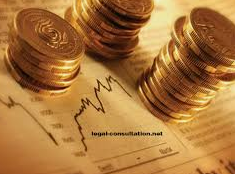 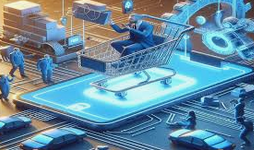 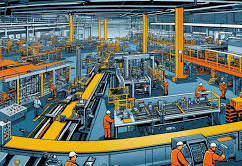 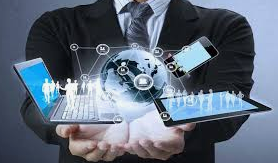 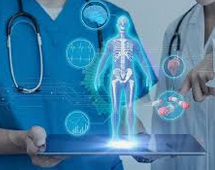 الخاتمة
INSIGHTIQ
شركة هي شركة تكنولوجيا وذكاء الأعمال التي ظهرت في أواخر العقد الأول من القرن الواحد والعشرين. تأسست الشركة بهدف تقديم حلول مبتكرة تعتمد على البيانات وتحليلها لمساعدة الشركات على اتخاذ قرارات استراتيجية مدعومة بالرؤى التحليلية  تعد رائدة في مجال تحليل البيانات وتقديم حلول الذكاء التجاري، حيث تساعد المؤسسات على استخلاص قيمة من شركة لبيانات التي تمتلكها. باستخدام تقنيات الذكاء الاصطناعي والتعلم الآلي، توفر الشركة أدوات تحليلية تدعم اتخاذ القرارات الاستراتيجية وتحسين الأداء العام.
.
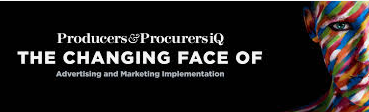 المراجع
Sirichitr, L. C., & Moldestad, T. (2012). Insight and neurocognition in first-episode psychosis: effects of insight and baseline IQ on remission at 1-year follow-up (Master's thesis).‏
https://www.dell.com/en-us/blog/insightiq-50-driving-efficiency-for-demanding-ai-workloads/
https://www.google.com/search?q